Microwaves
Microwaves are attracted to 3 things
Sugar
Water
Fat
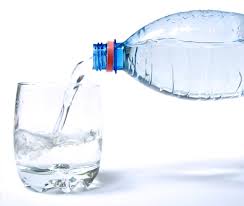 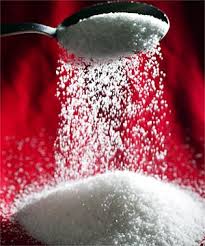 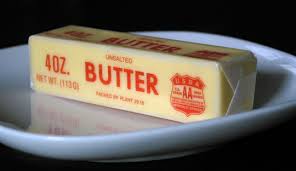 Example: Jelly donut
		When microwaved the filling inside, which has sugar and water, gets really hot
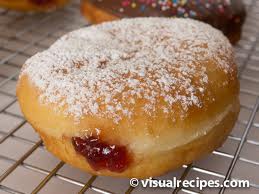 How Does a Microwave Work?
Microwaves cause molecules to vibrate. Vibration creates friction, which produces the heat that cooks the food
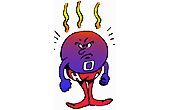 Vibration		   Friction		   Heat
How Microwaves Cook
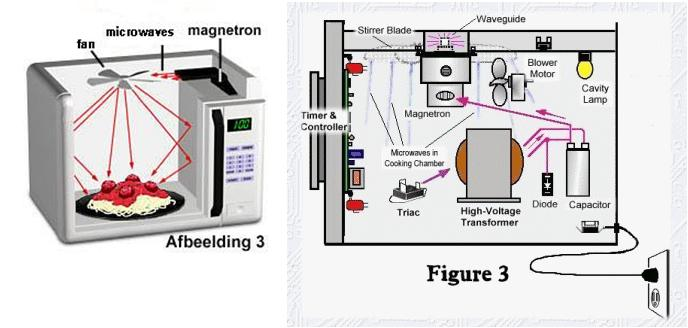 Cooking Containers
Appropriate cooking containers include
Microwave safe plastic
Glass
Paper


NEVER put 
metal in the
 microwave
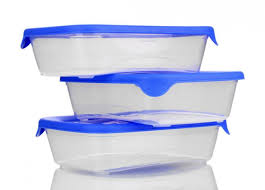 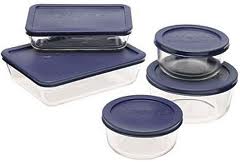 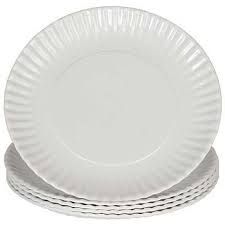 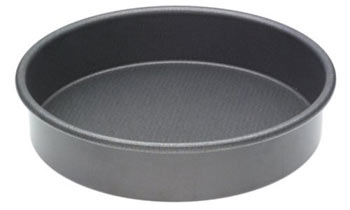 Cooking Containers
Shallow round containers cook more evenly than square containers.
Because there are no corners, the microwaves enter the food from as many sides as possible.  They won’t “bounce off” the corners.
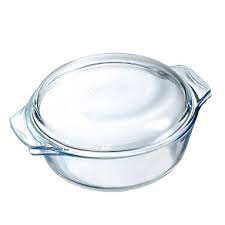 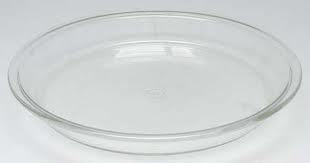 Covering Food
Covering foods holds in the moisture and helps foods to cook more evenly
Covering foods also prevent splattering in the microwave
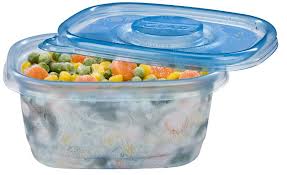 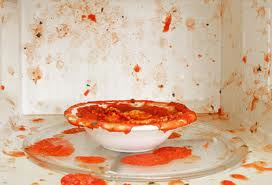 Appropriate Covers
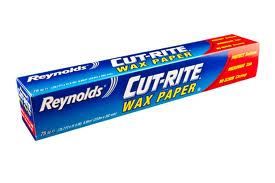 Plastic wrap
Paper towel
Wax paper
Plastic Lid
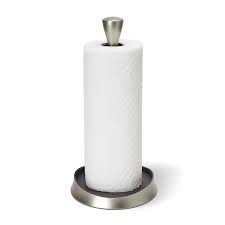 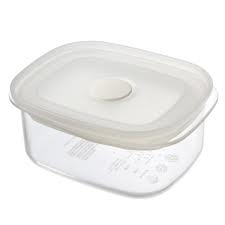 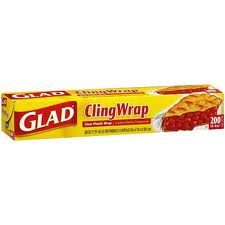 Even Cooking
Stir and rotate for even cooking
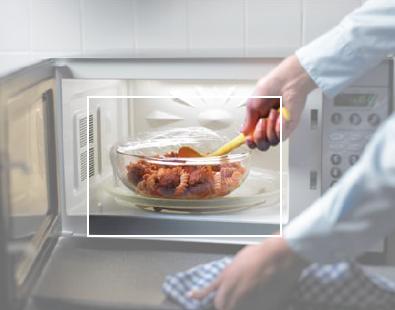 Cooking Time
Time the food needs to cook with microwave energy
Standing Time
Time food continue to cook after the microwave has stopped
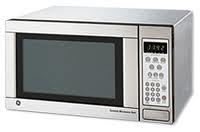 Quantity/Volume of food increases cooking and standing time
Microwave cooking does NOT brown foods or give a crisp crust
Microwaved-No browning
Oven-Browning
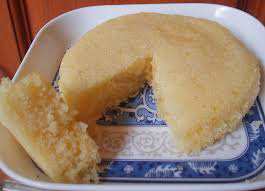 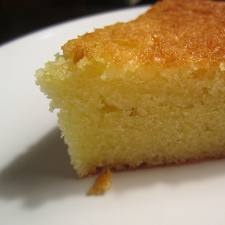 Preventing Burns
To prevent burns, use pot holders and direct stream away from body
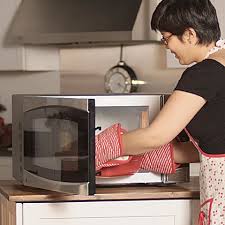 Microwave Precautions
Eggs cannot be cooked in their shell in the microwave
Potatoes should be pierced to prevent exploding in the microwave
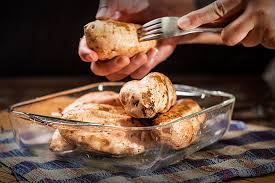 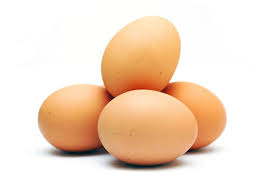